What is blended teaching and learning?
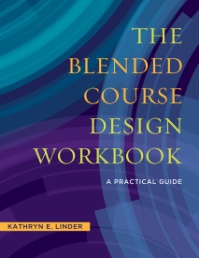 Based on The Blended Course Design Workbook: A Practical Guide
Author Contact Information:
Dr. Katie Linder
www.bcdworkbook.com 
Twitter: @Katie__Linder
Objectives
What is blended learning?
Benefits and challenges of blended teaching and learning
What do faculty need to know about blended teaching?
What do students need to know about blended learning?
Information on The Blended Course Design Workbook: A Practical Guide
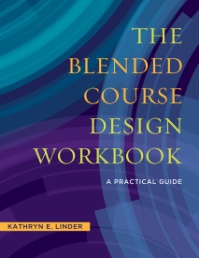 What is blended learning?
Increasingly popular phenomenon
Replacement model – face-to-face course time is replaced with online content delivery
Face-to-face time often cut by 1/3 to 1/2
Credit hours stay the same
Requires additional technology integration and online content
Can allow for more autonomous, active, and independent learning
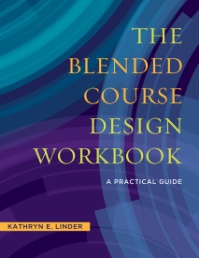 A spectrum of web integration
Is blended learning the same as flipped learning?
Blended is structural & pedagogical
Flipped is primarily pedagogical
Replacement of face-to-face time
Best practice includes moving content delivery online to create more active learning, but this is not required
Requires more technological literacy on part of faculty and students
No replacement of face-to-face time
Moving content delivery online to create more active learning in-class is central to the definition of the flipped classroom
Requires more technological literacy on part of faculty and students
Benefits 		    Challenges
Can create more time for active learning in class
Lets students experience course materials in a range of ways
More autonomous and independent learning can lead to more student buy-in
Offers faculty a new skillset for their teaching
Requires more up-front design and planning
Learning curve of technology and active learning for faculty and students
Faculty must give up some control over learning
Faculty often need assistance with design
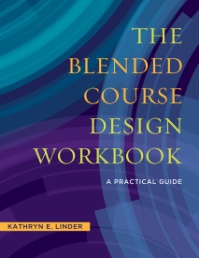 What do faculty need to know?
A clear definition of what blended teaching is
Blended course design requires more up-front design and planning
Student use technology for social reasons, but may not be experienced with using it for learning
At first, students may struggle with time management and autonomous learning
Faculty shouldn’t try to incorporate too many tools at one time and overwhelm themselves and their students
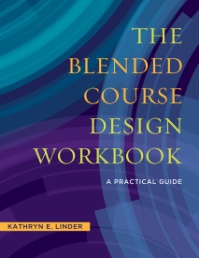 What do students need to know?
Blended courses are not easier than face-to-face courses
Students will need to take more control of their learning activities outside of the classroom
Blended courses may require more and different communication strategies with their professor than students are used to
Blended courses require using technology for learning, which may be new to some students
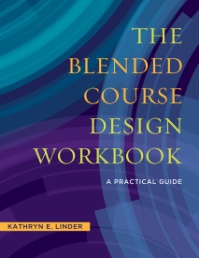 The Blended Course Design Workbook: A Practical Guide
Research overviews for each chapter
Interactive elements throughout including templates and checklists
Practical examples from blended instructors
Tasks for each chapter and specifically for LMS design
Questions for faculty & administrators
Glossary of terms
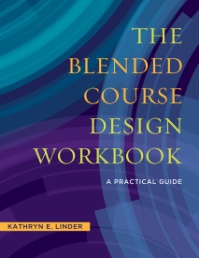 What is blended teaching and learning?
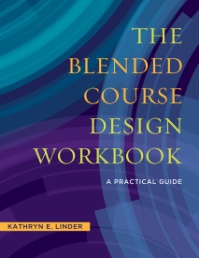 Based on The Blended Course Design Workbook: A Practical Guide
Author Contact Information:
Dr. Katie Linder 
www.bcdworkbook.com 
Twitter: @Katie__Linder